Trauma Informed Facilitation of SRAE Programming
November 20, 2024
Before we begin…
Ensure you have a nametag, workbook, and something to write with.
Access to:
WIFI
Restrooms
Other private spaces
Our first break is scheduled for 10:50 AM.
Attendees are responsible for their own food and beverages.
2
Morning Agenda
8:30-9:30 	  Welcome & Warm-Up Activity
9:30-10:30     Session 1: Mandated Reporting
10:30-10:45  BREAK
10:45-12:00  Session 2: Strategies for a Trauma Informed Learning Environment, Part 1
12:00-1:30 	  LUNCH
3
Learning Objectives
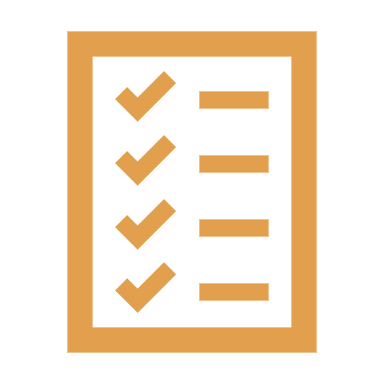 Recognize how trauma presents in youth ages 10-19.
Define trauma informed facilitation and trauma theories.
Describe trauma informed principles and how they can be applied to facilitation.
Design a trauma informed session or adapt a current session to incorporate trauma informed approaches.
4
Ground Rules
We are committed to facilitating a respectful and meaningful learning environment.
5
Warm Up: Show & Tell
Have each person introduce themselves including name, location, & curriculum.
Select and share one photo from your phone to share (e.g., lock screen, family, pet, a place you’ve visited).
Present your photo like you would in an elementary school show & tell.
Icebreaker Activity
Warm Up: Mini Debates
Write your answer to each mini debate on your worksheet or produce one of your own!
Argue your point to your table. Can you come to consensus?
Your table gets ONE vote to mark on the chart paper. Winners will be determined!
Icebreaker Activity
Where does your program stand?
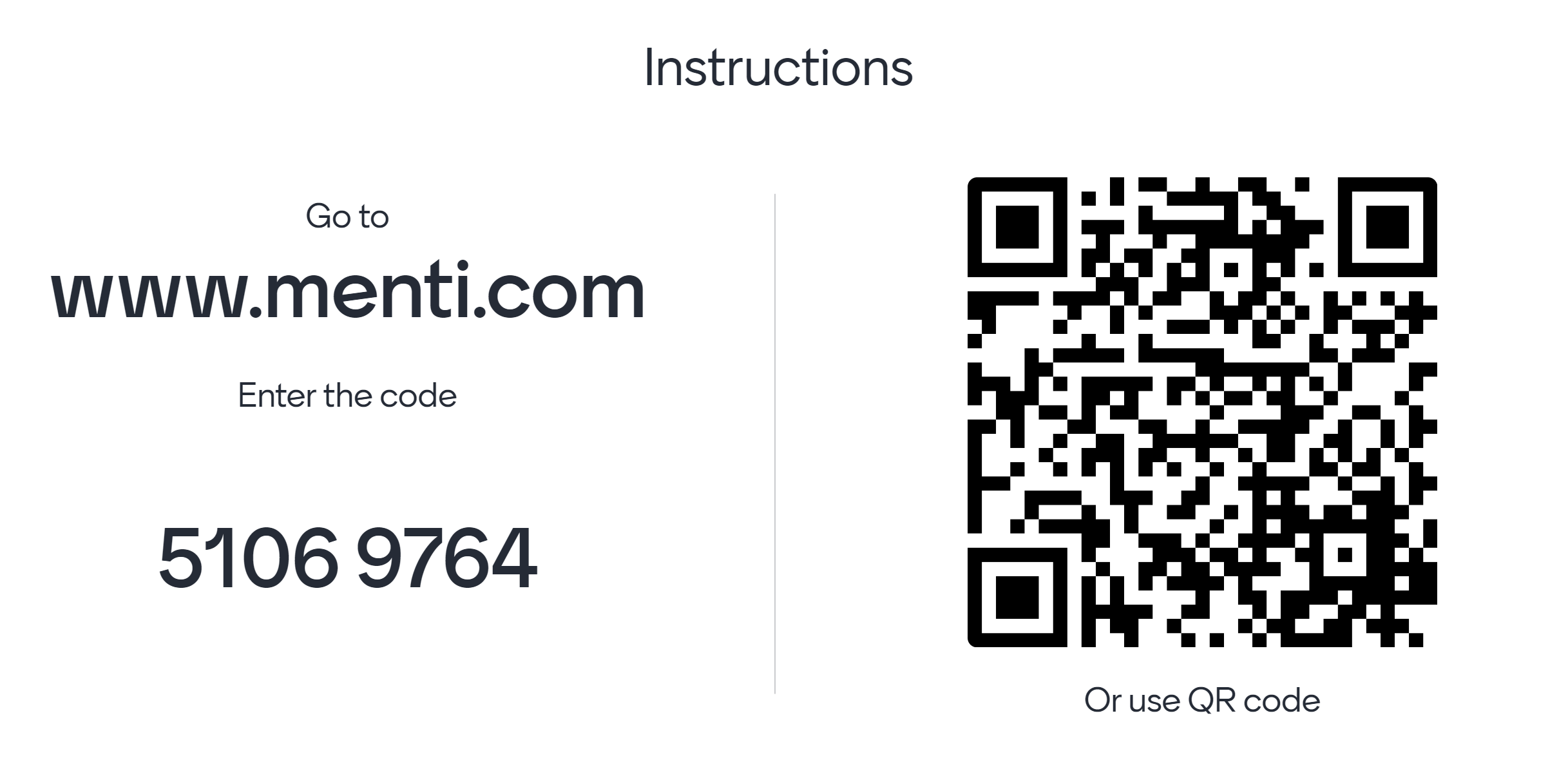 Networking
Introduce yourself to someone you haven’t met yet.